Mini-entreprise : Eco&Chaud
Etablissement : Collège Les Eyquems
Ville : Mérignac
Région : Aquitaine
Catégorie : Collège
Eco&Chaud 

En 20 secondes, le monde est plus beau !
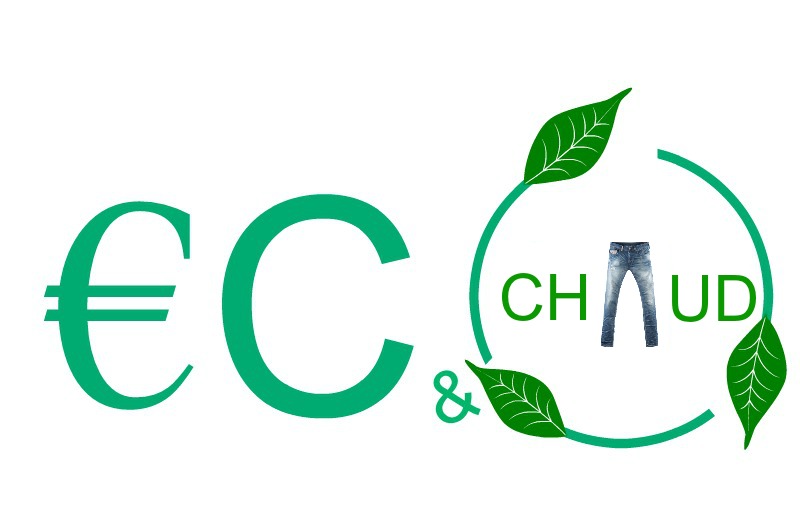 Margaux Monségu, Mathis Vatin, Maxime Bourdais, Romain Guichot,  Matthias Paris,  Chloé Plisson-Balthazard
Présentation
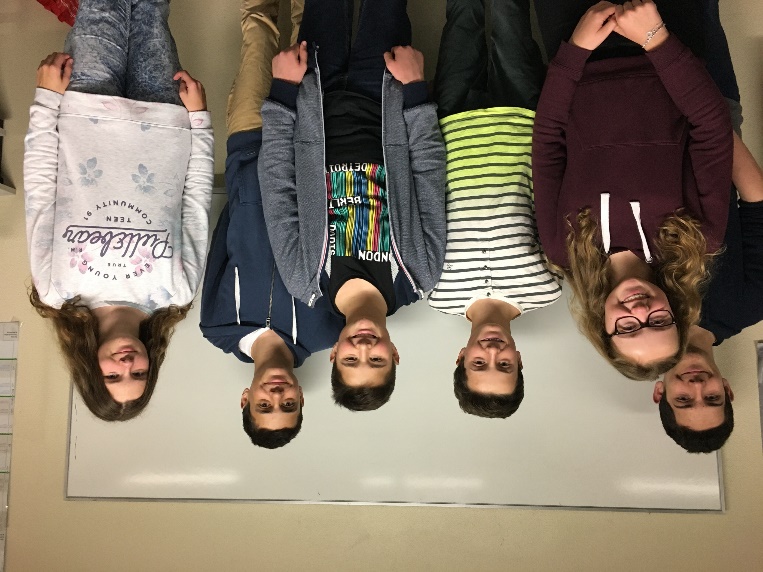 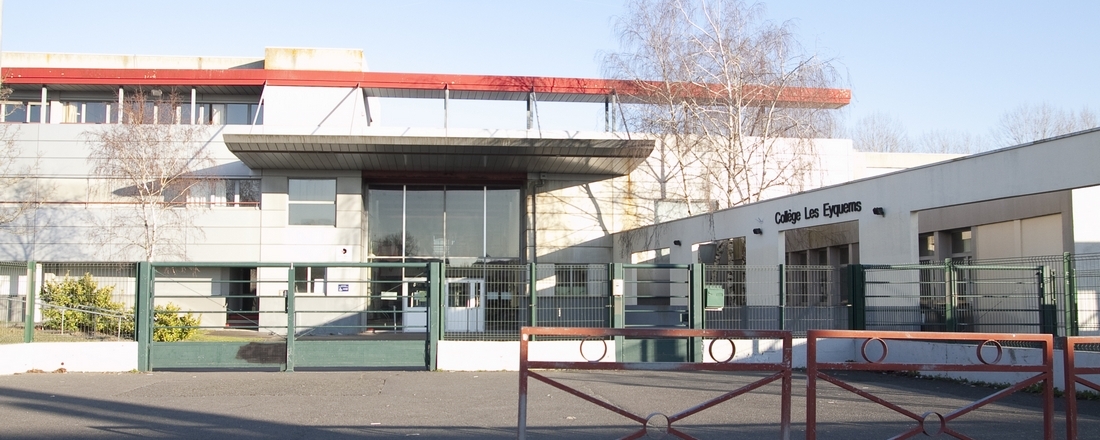 Collège les Eyquems
Notre équipe
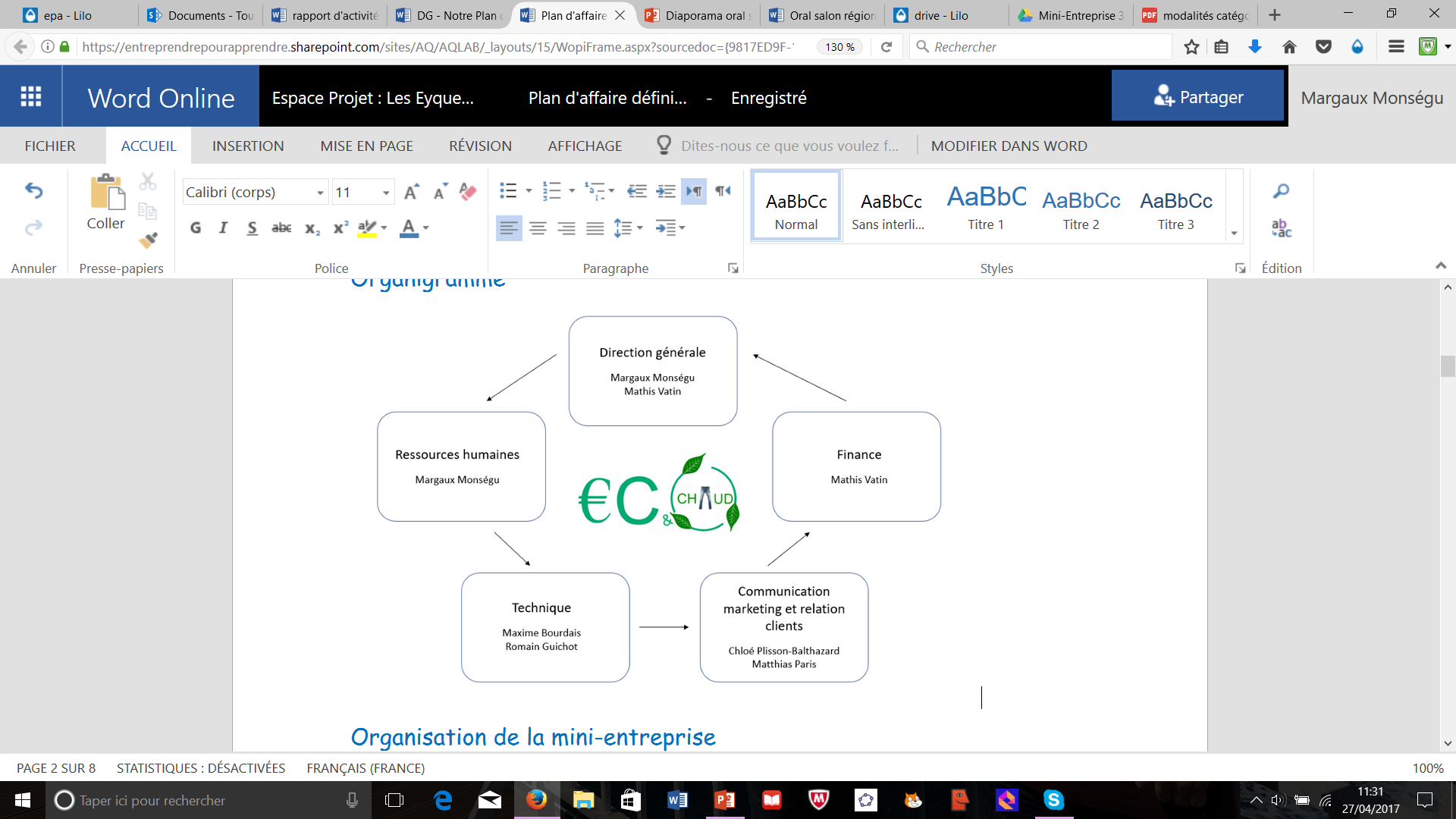 Notre organigramme
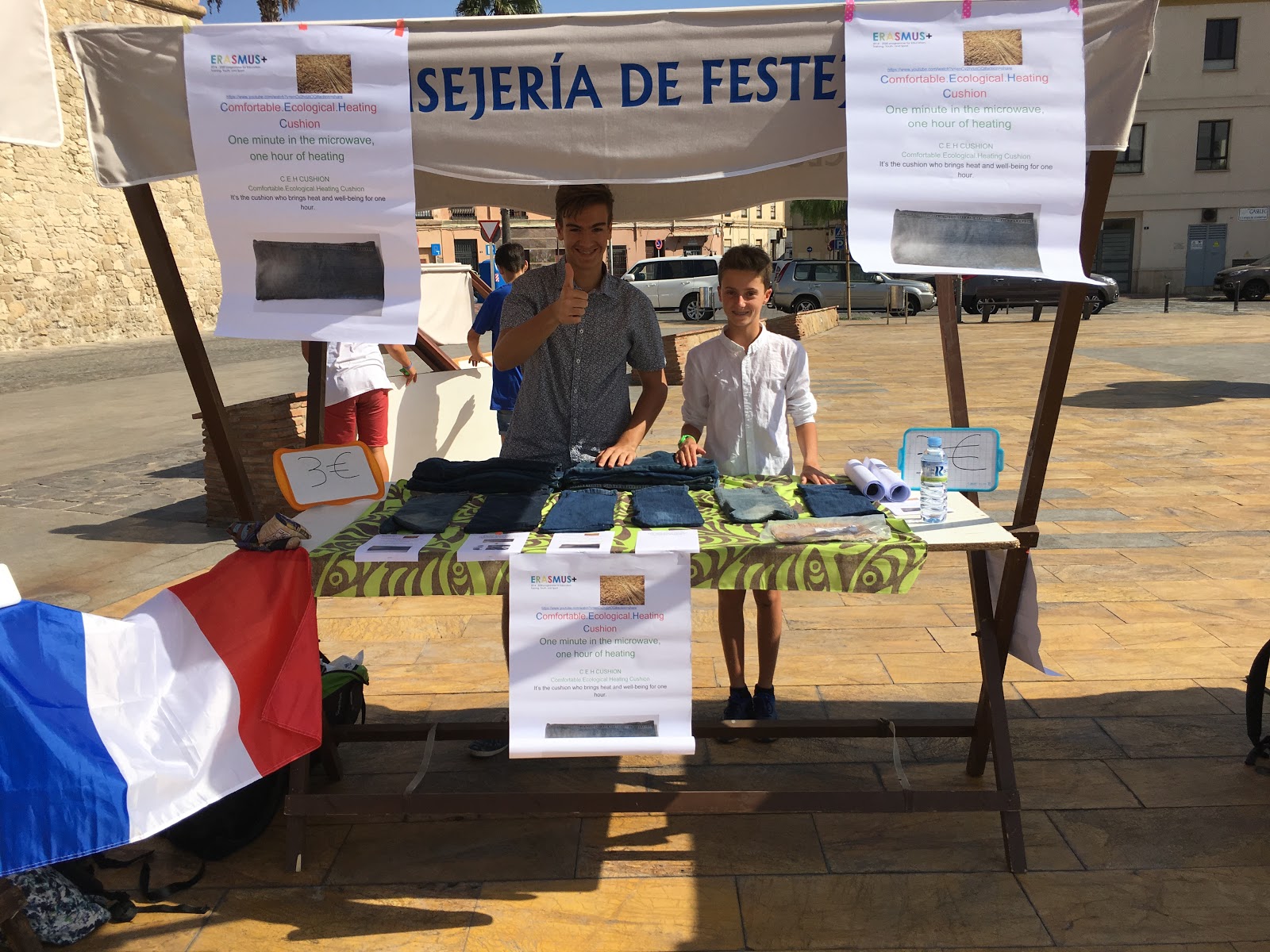 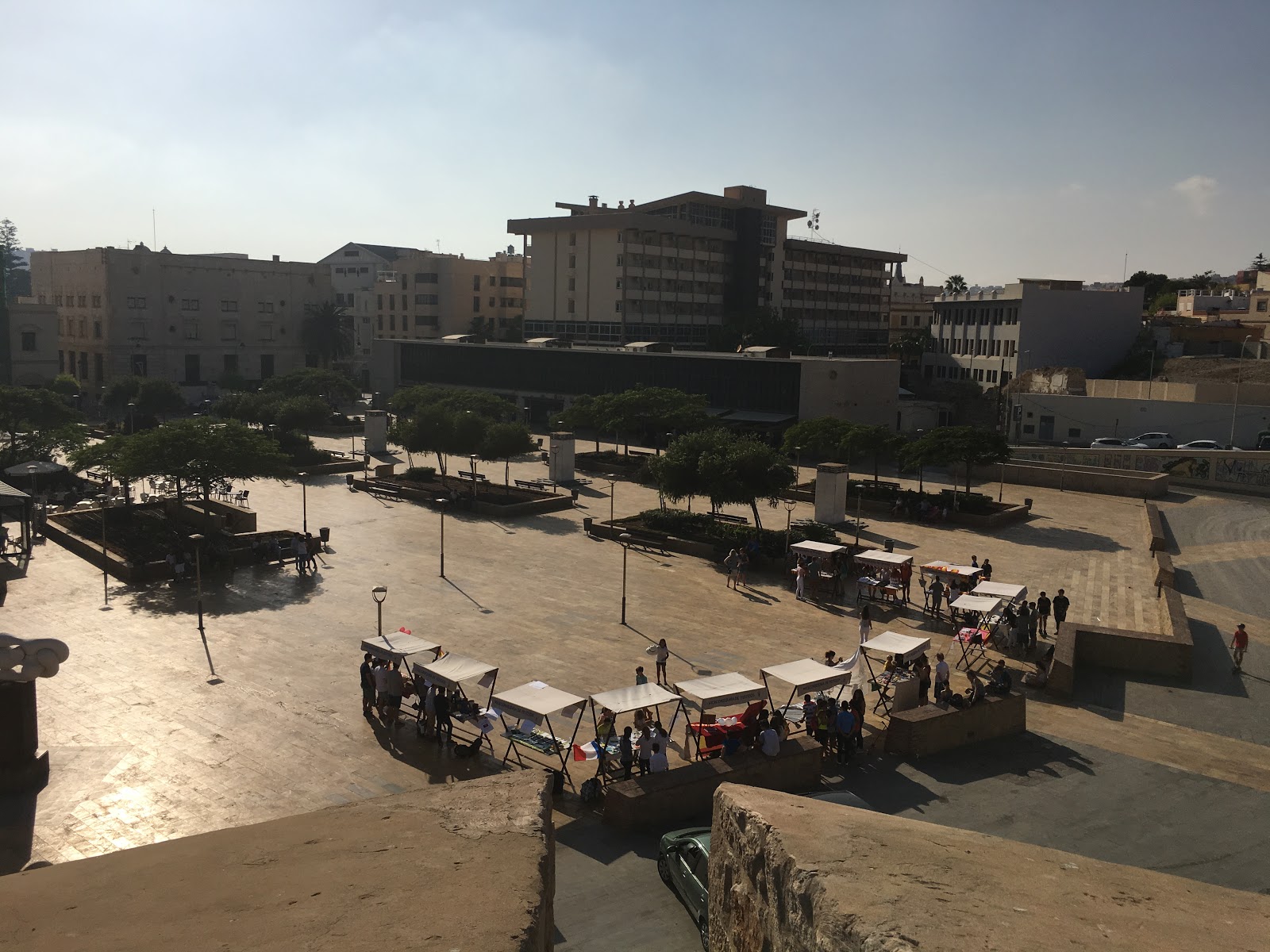 Histoire
- Projet Erasmus
- Mobilité en Pologne : concours de mini-entreprises
- Mobilité à Melilla
- EPA
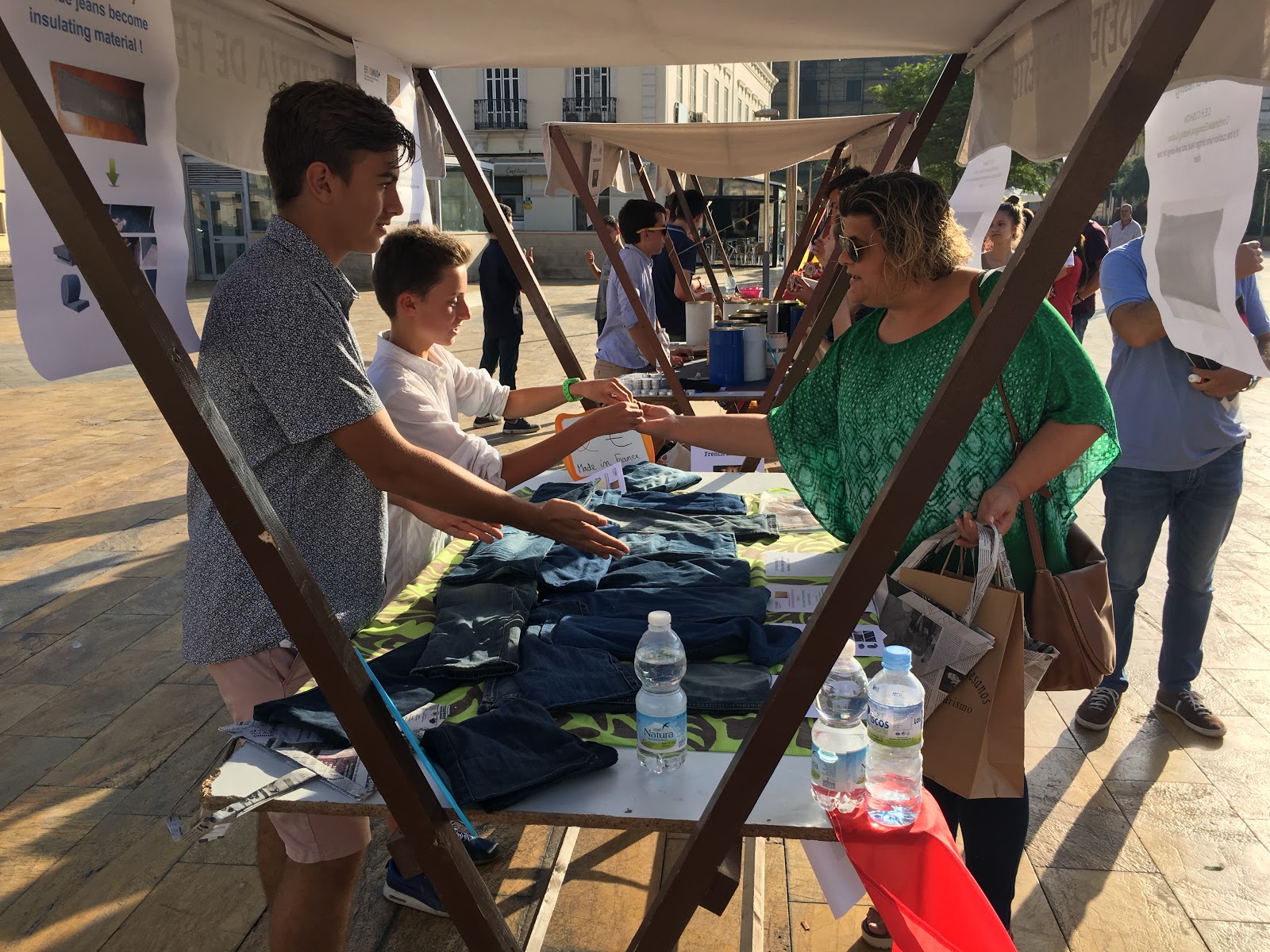 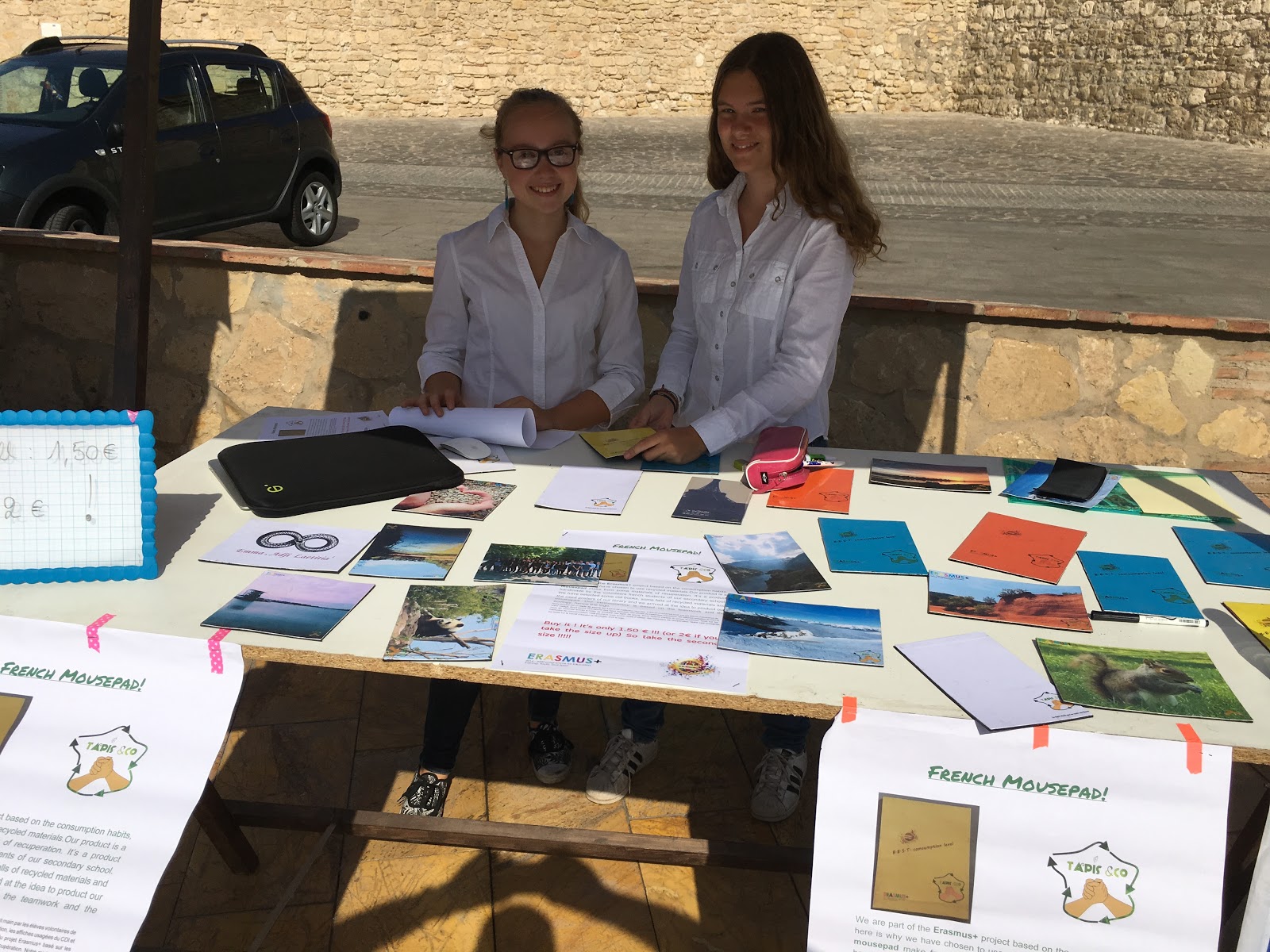 Etude de marché
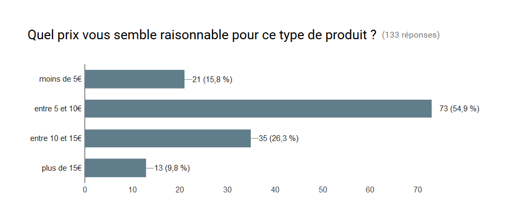 - 133 sondés
- produit lavable en machine
- écologique
- pouvoir choisir la couleur 
- désir de plusieurs formes : diversification des produits
Sondage fait pour le coussin (produit initial)
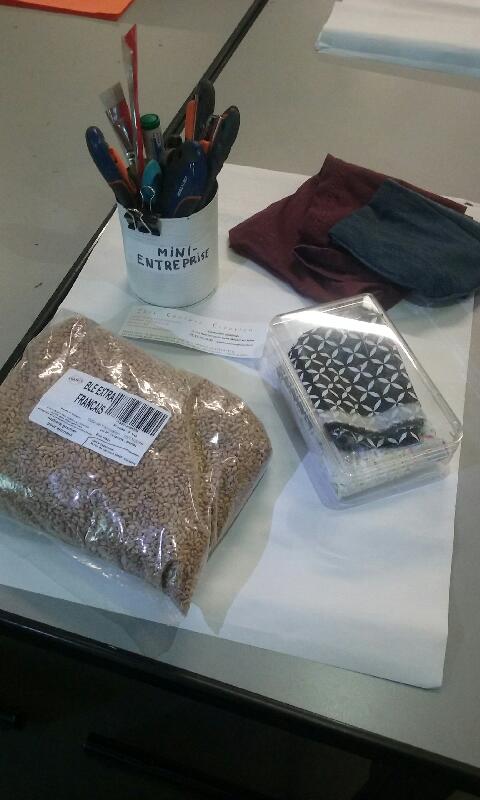 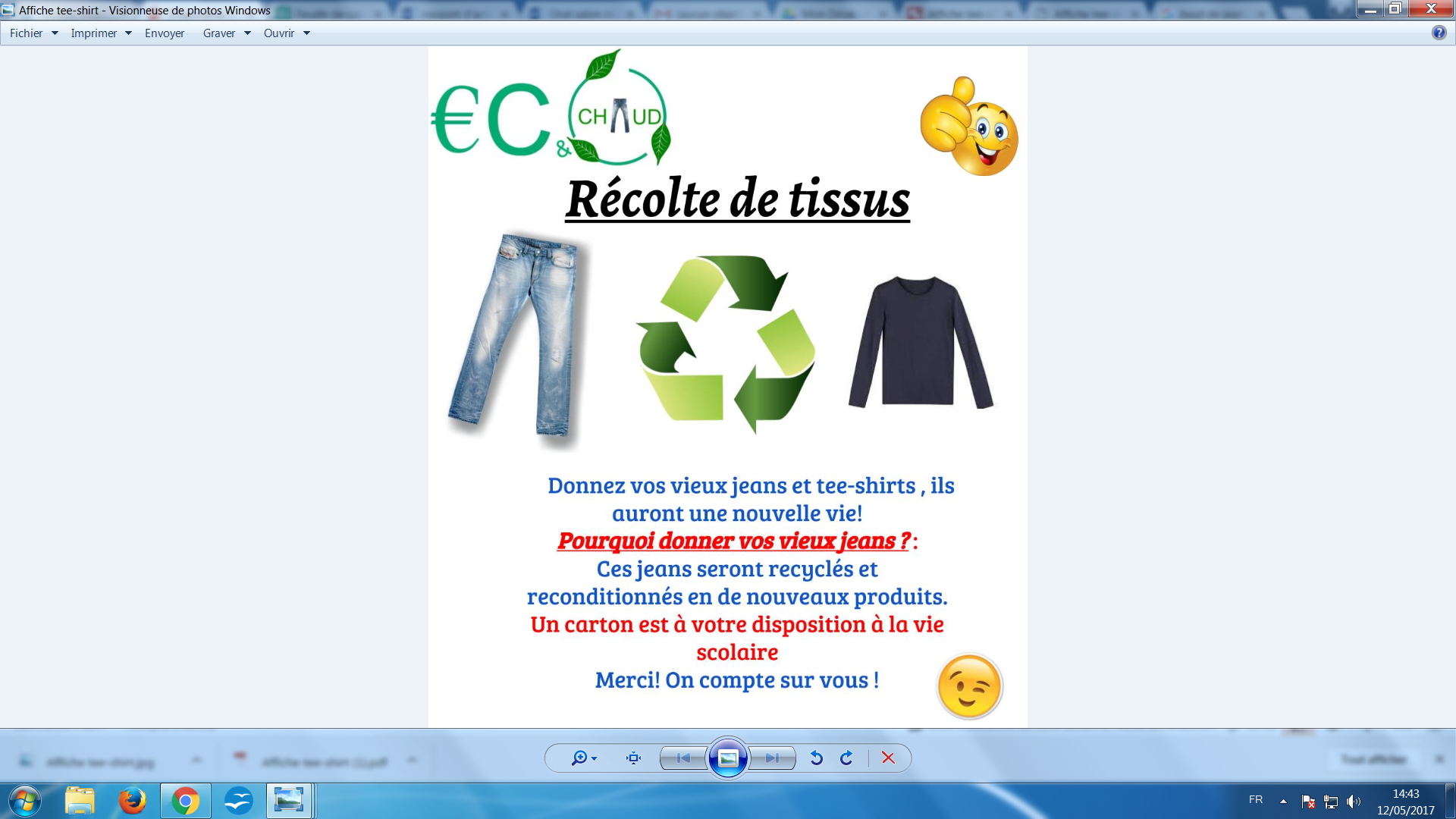 Matières premières : 
- blé
- tee-shirts
- jeans
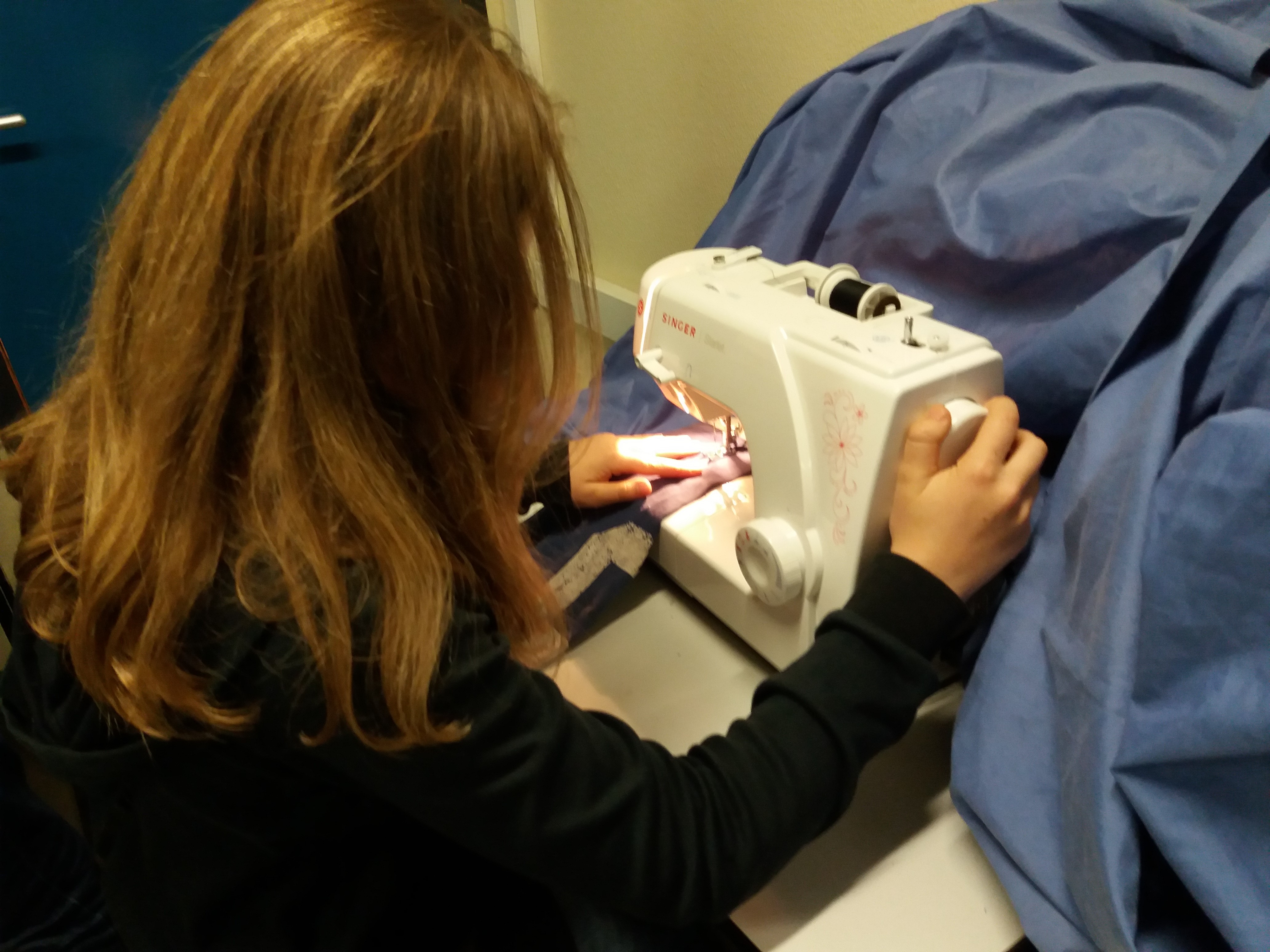 La fabrication
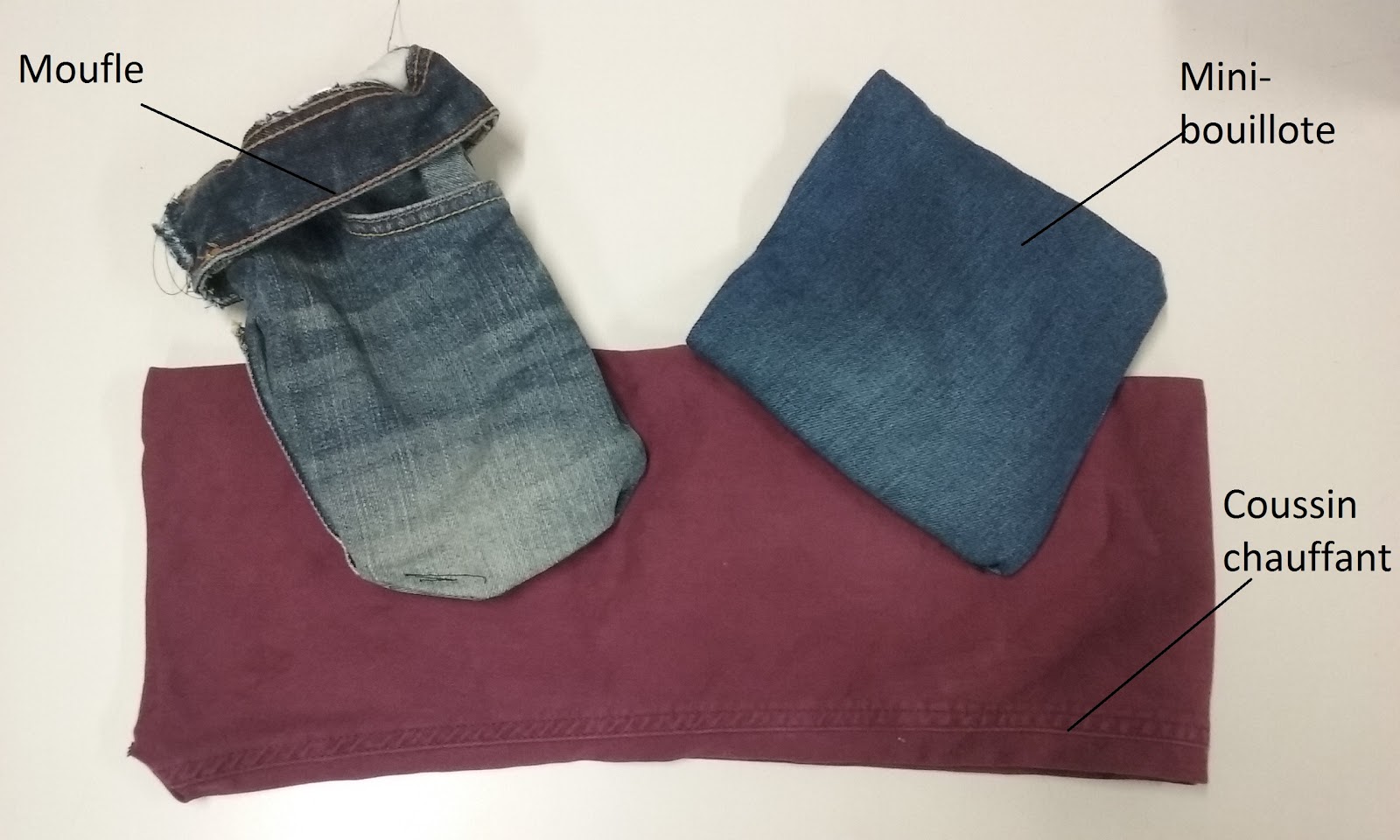 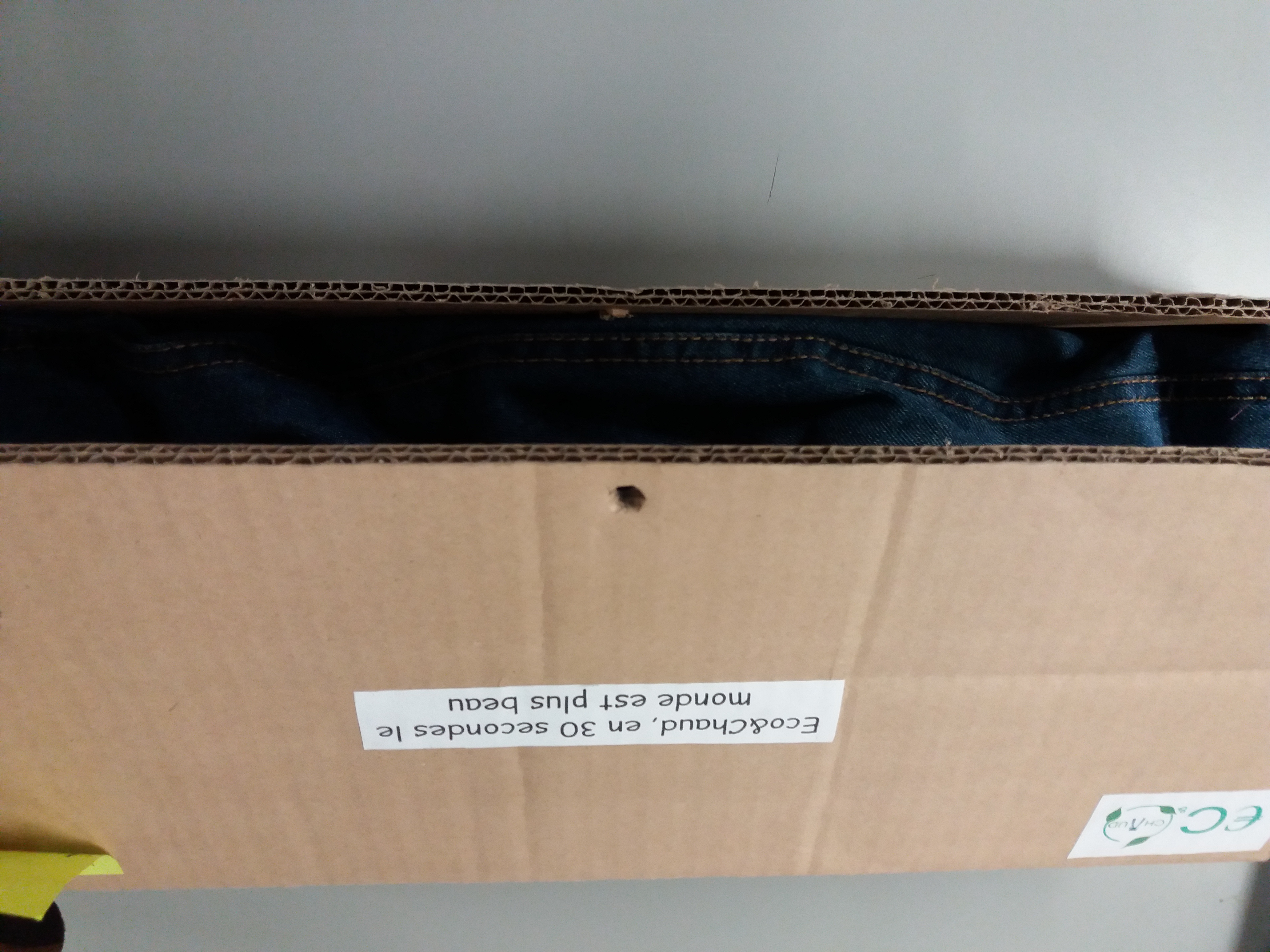 Les produits
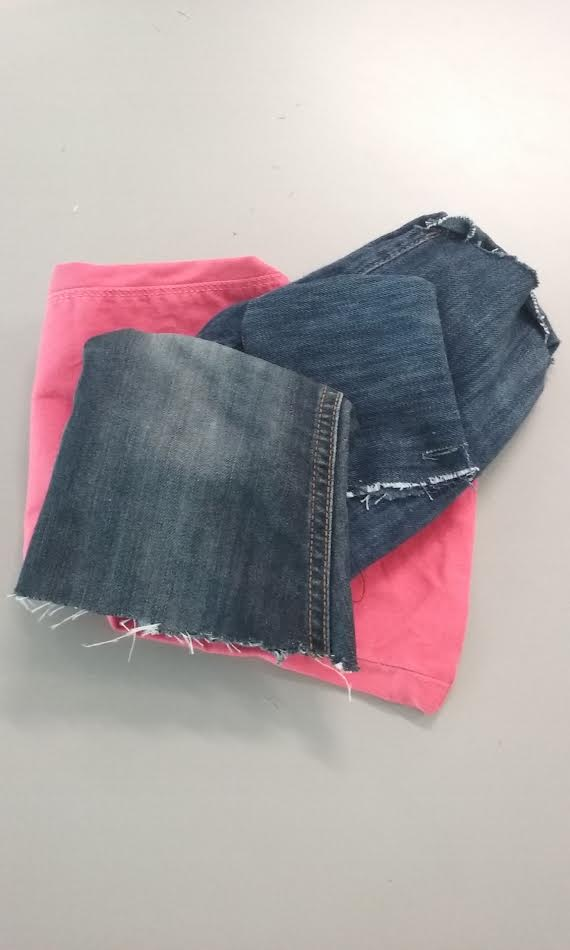 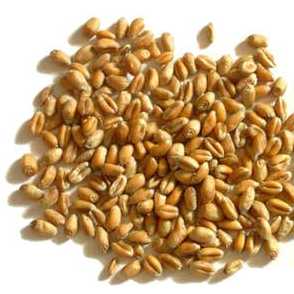 - écologiques 
- peu chers
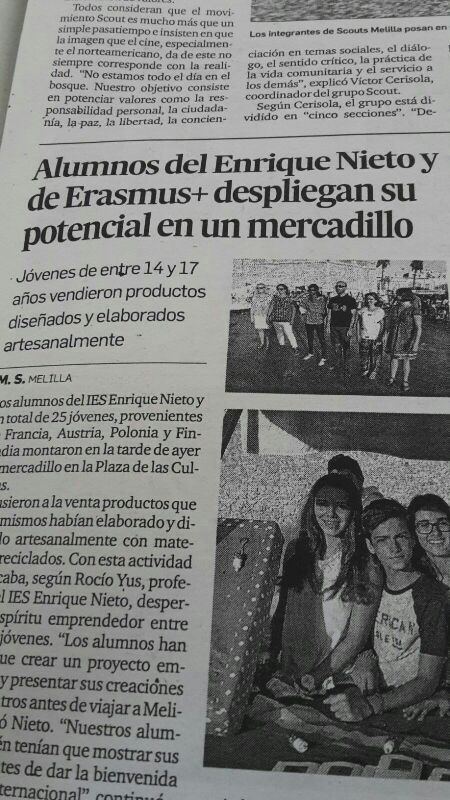 Dans la presse
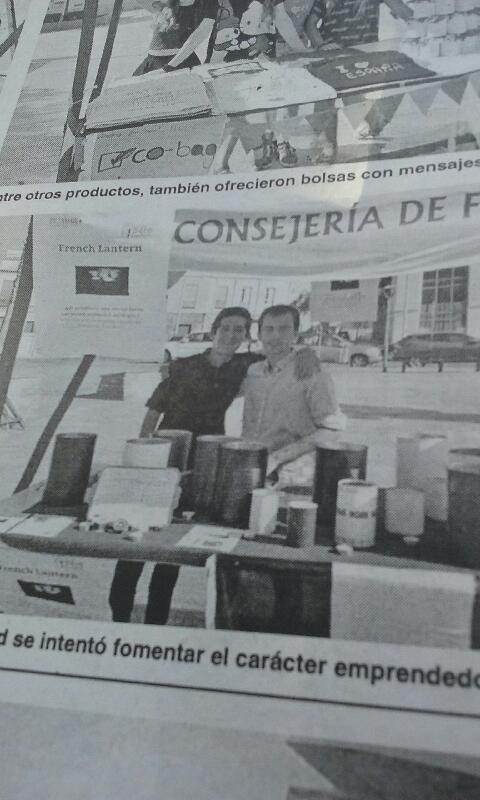 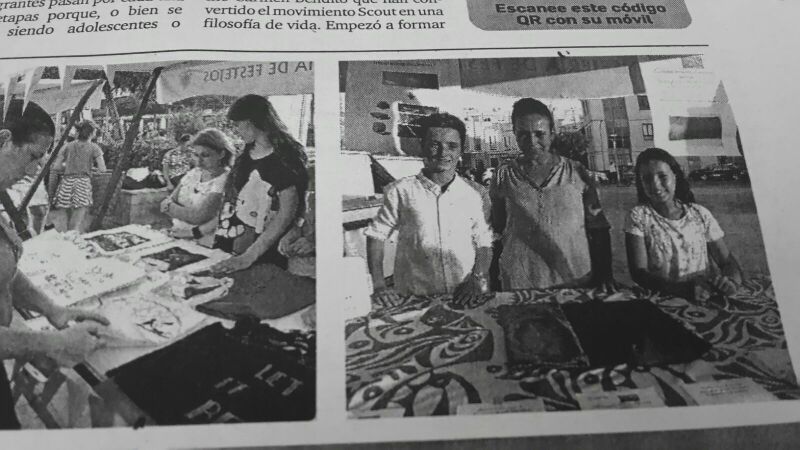 Pour commander et nous contacter
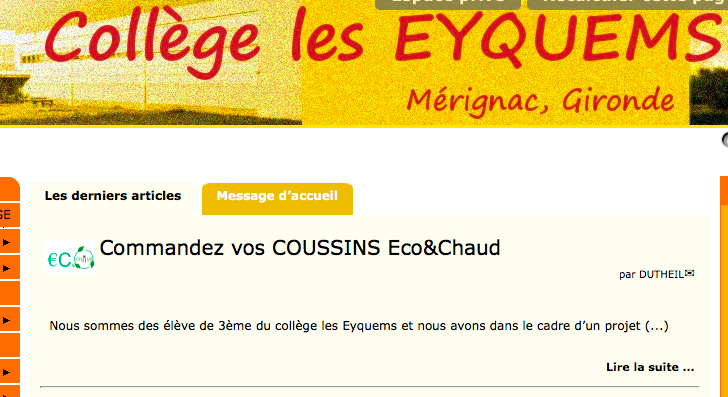 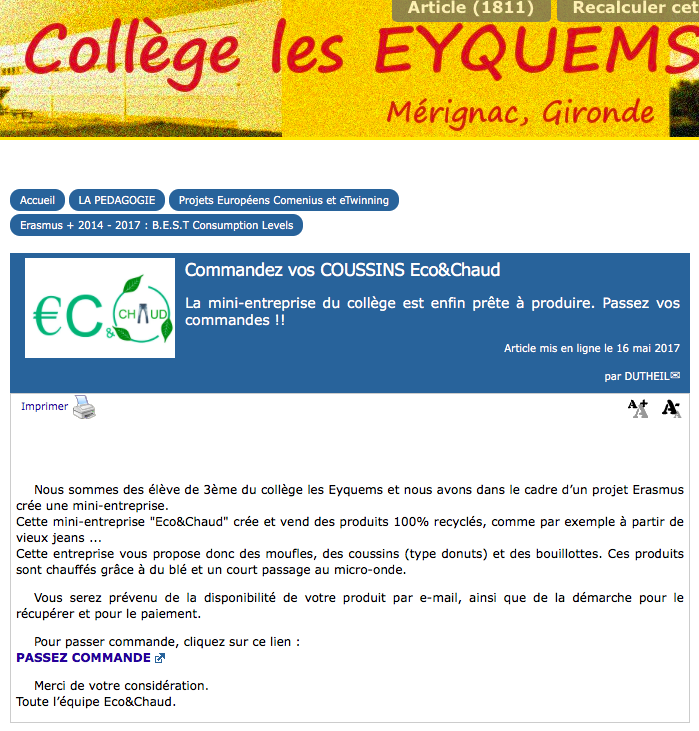 Sur notre site « Collège les Eyquems » :